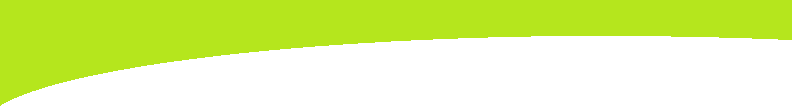 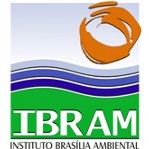 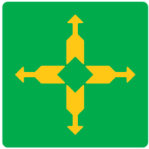 A Compensação Florestal em Unidades de Conservação do Distrito Federal
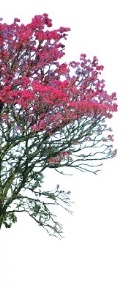 Alisson Neves
Eng. Agrônomo
Analista de Atividade de Meio Ambiente
Coordenador de Flora
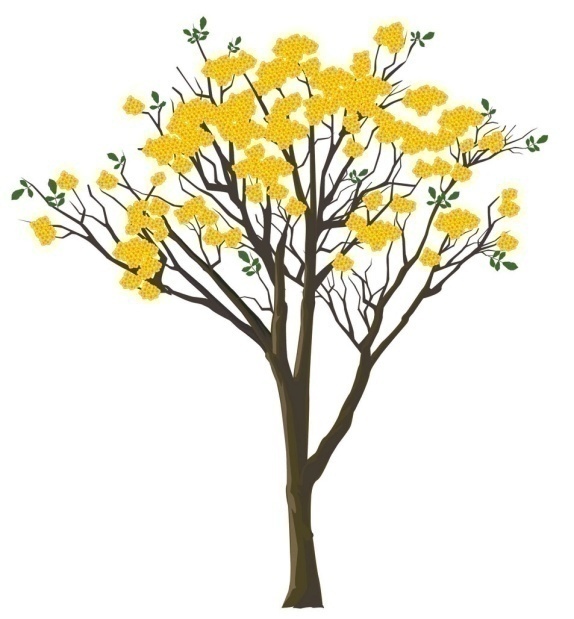 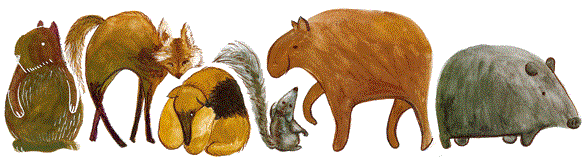 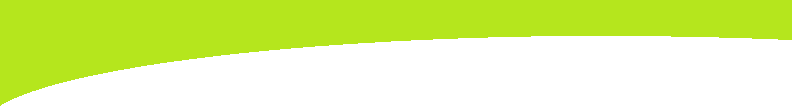 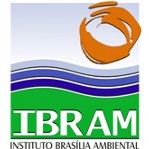 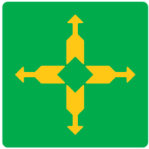 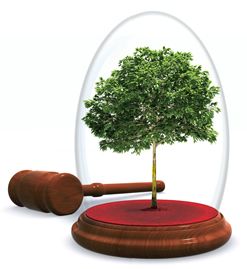 Dec. 14.783/1993

Compensação Florestal
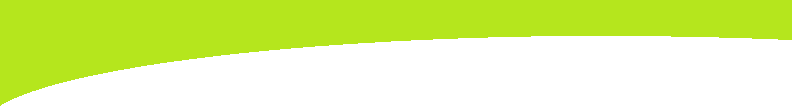 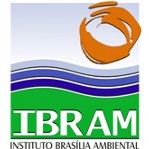 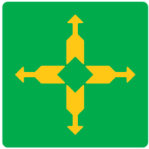 Compensação Florestal:
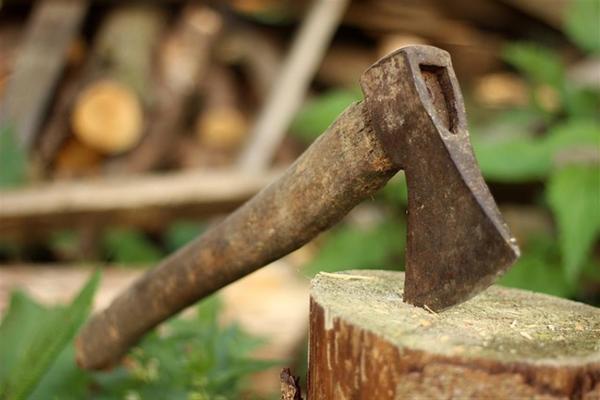 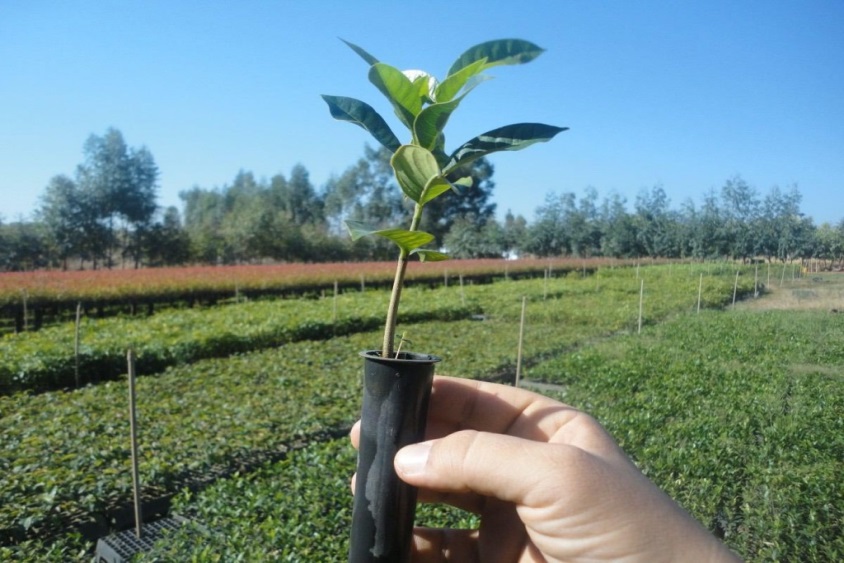 X
=
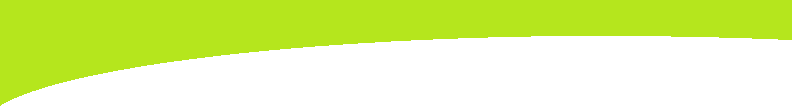 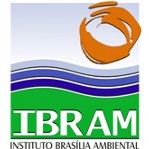 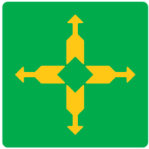 Compensação Florestal:
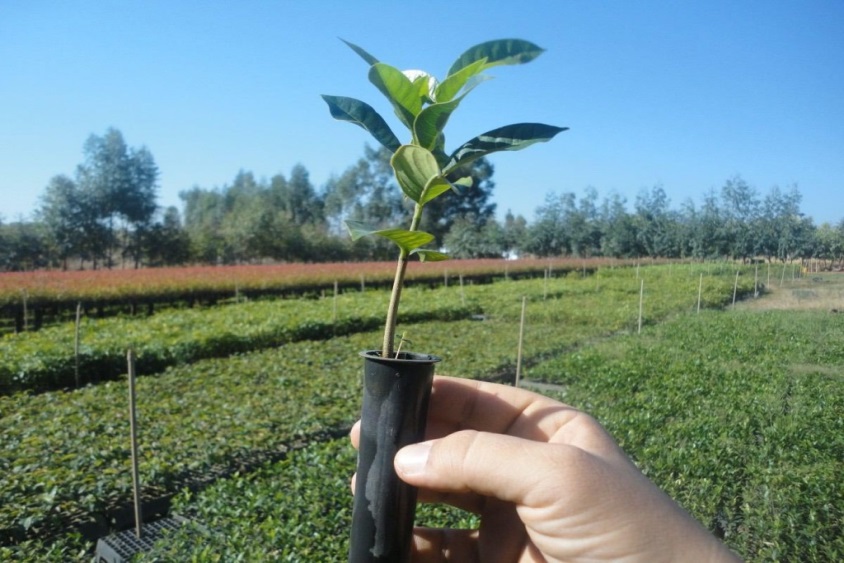 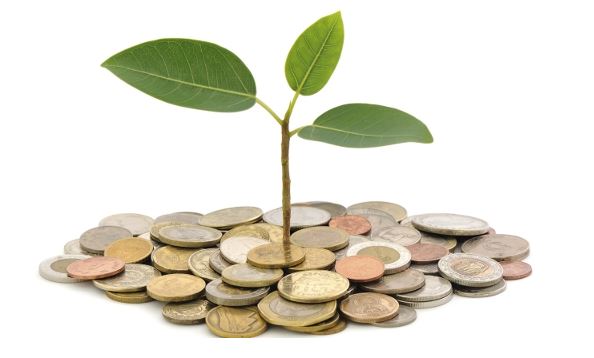 X
=
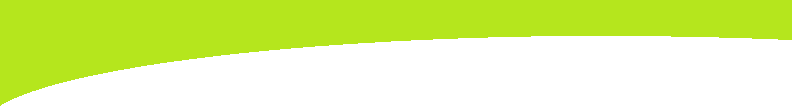 Recupera Cerrado
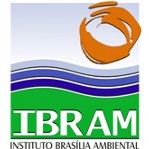 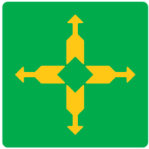 Compensação Florestal:
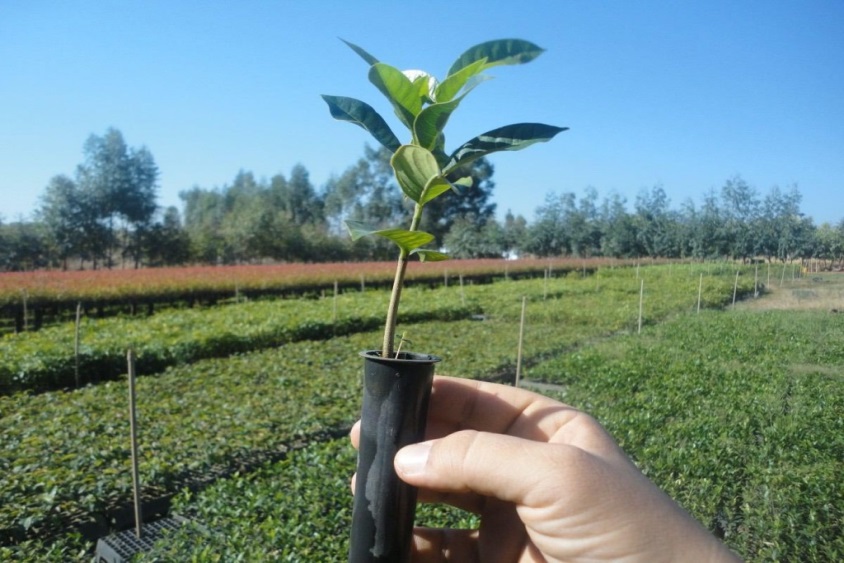 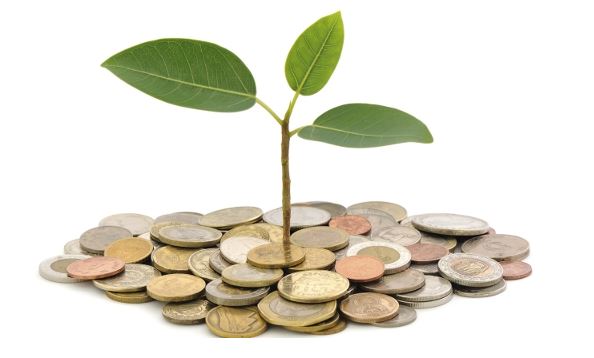 X
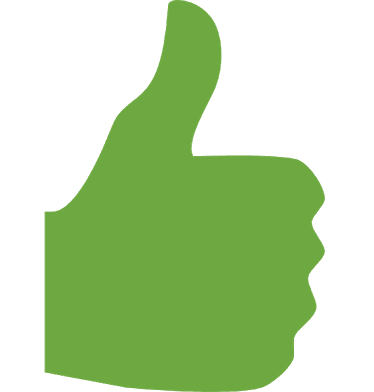 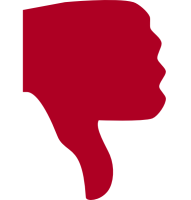 =
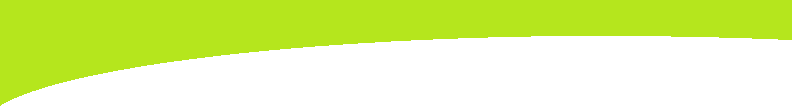 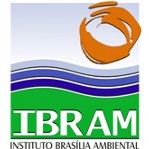 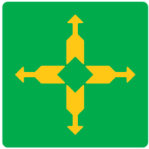 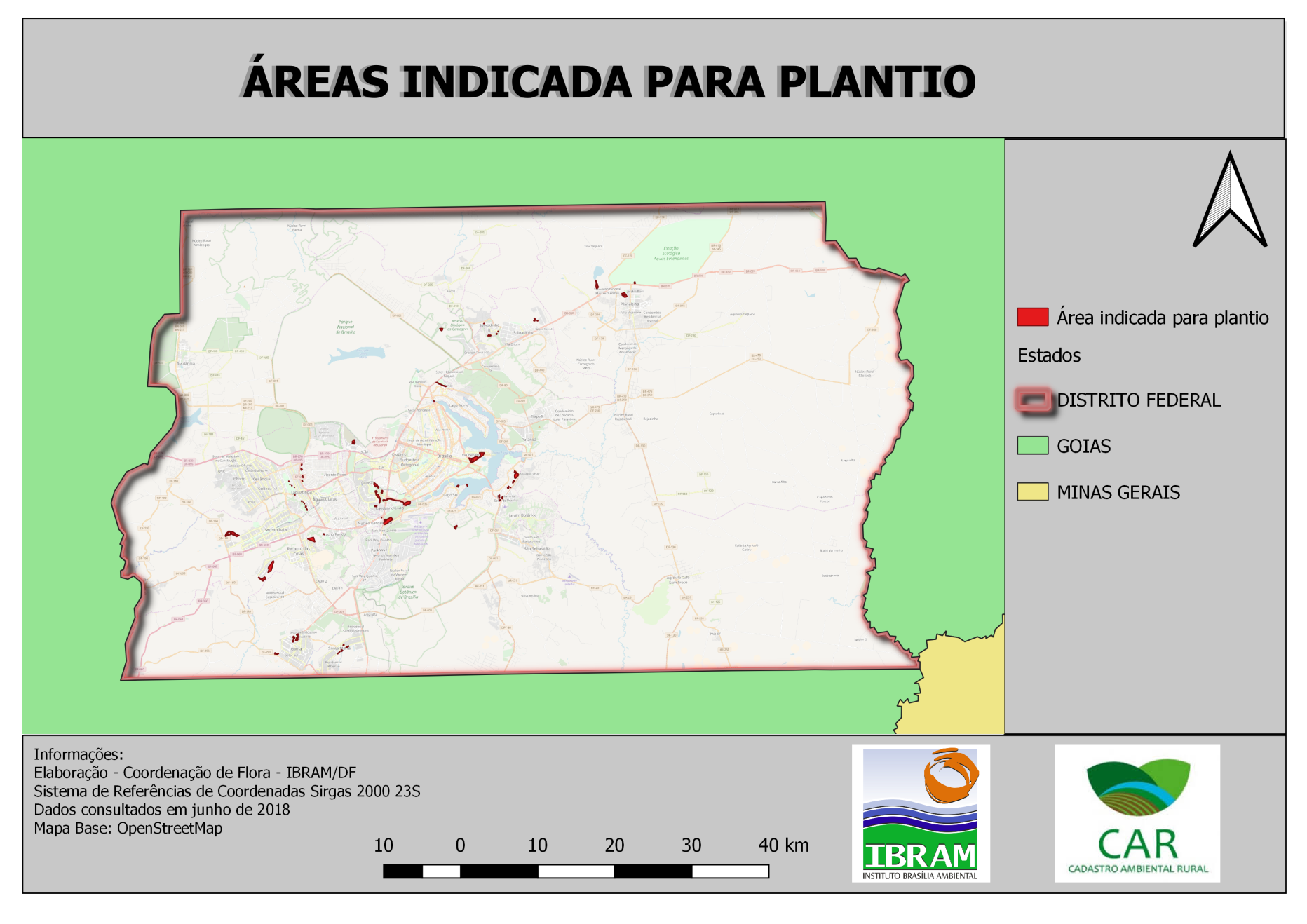 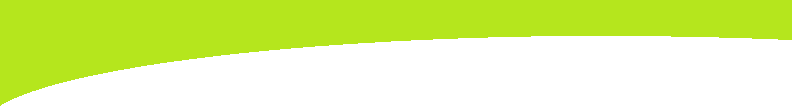 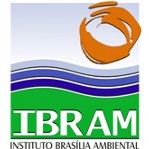 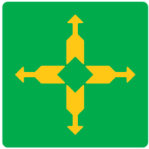 Compensação Florestal:
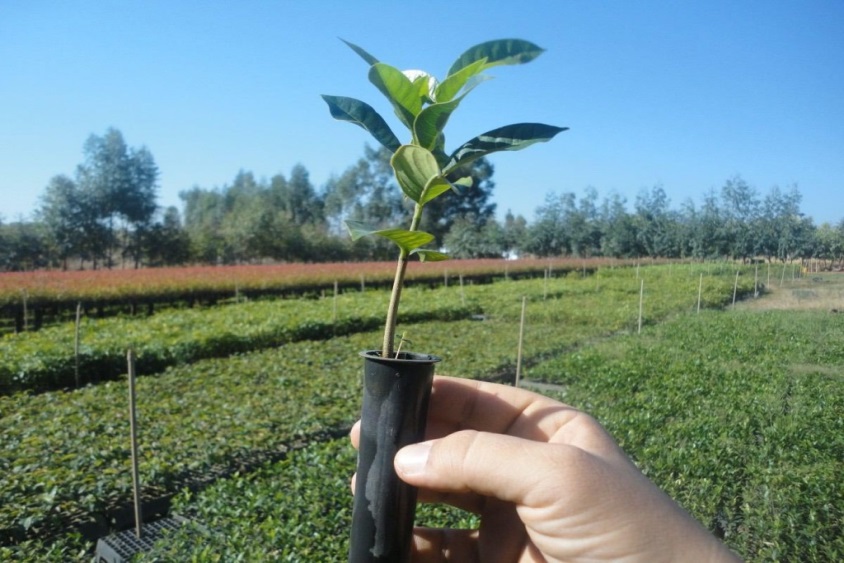 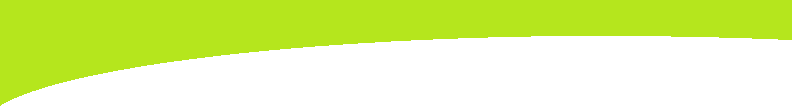 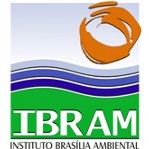 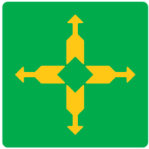 Compensação Florestal em Unidades de Conservação do IBRAM:
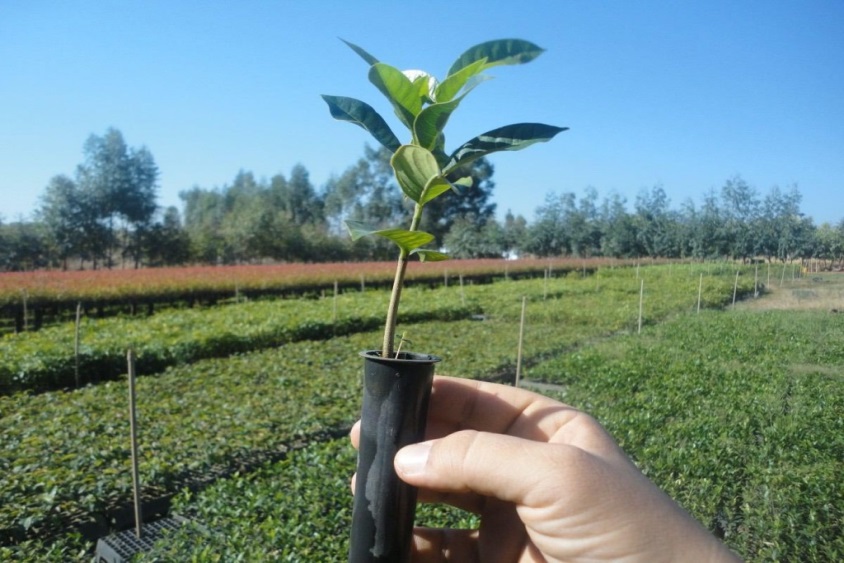 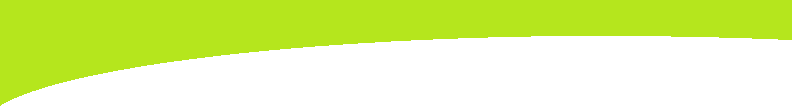 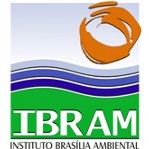 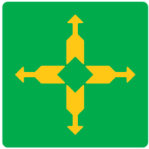 Compensação Florestal em Unidades de Conservação do IBRAM:
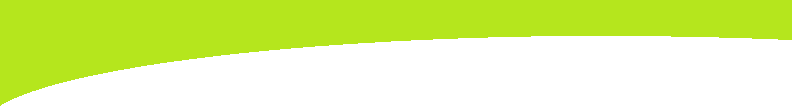 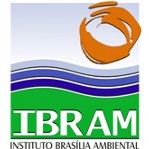 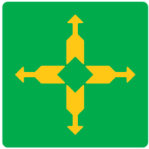 Compensação Florestal:
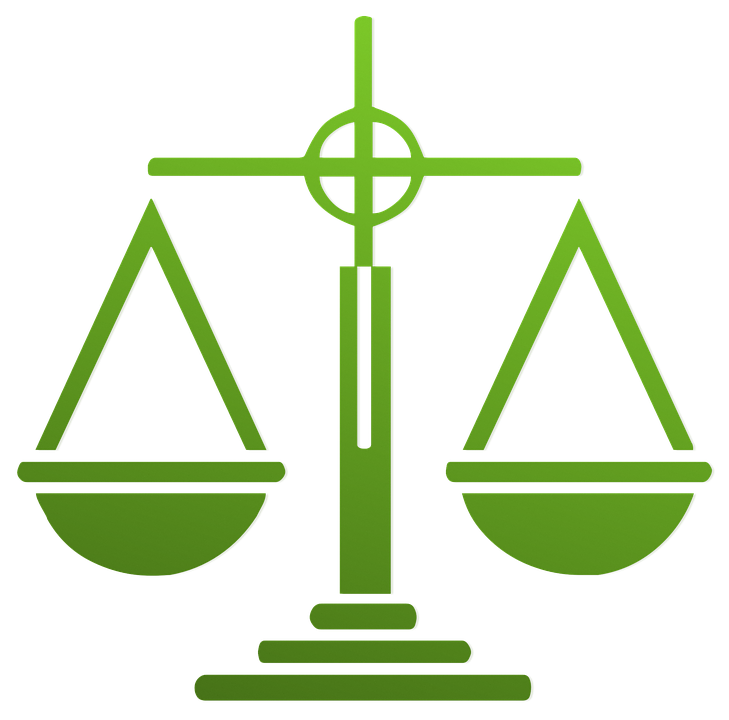 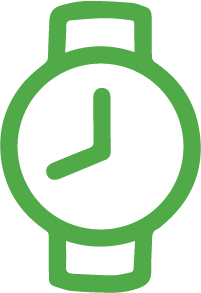 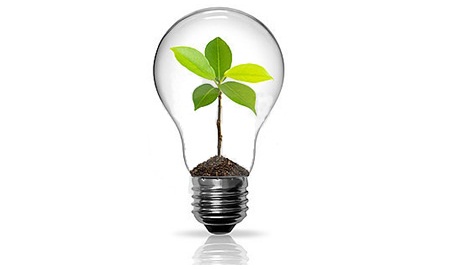 X
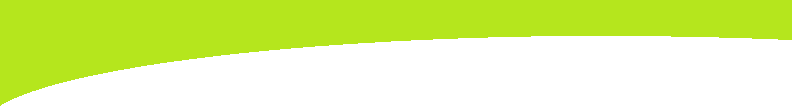 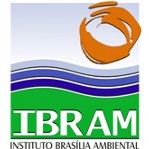 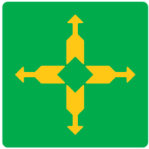 Compensação Florestal:
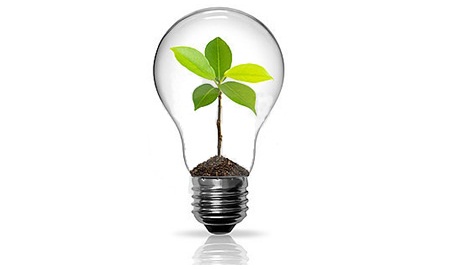 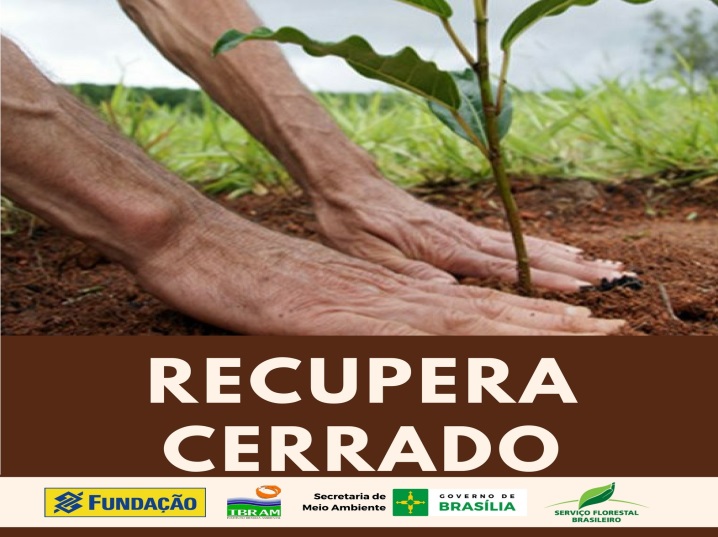 =
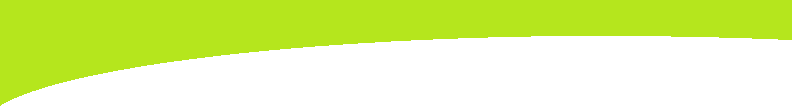 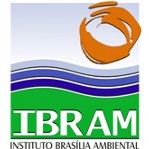 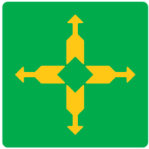 Recupera Cerrado:
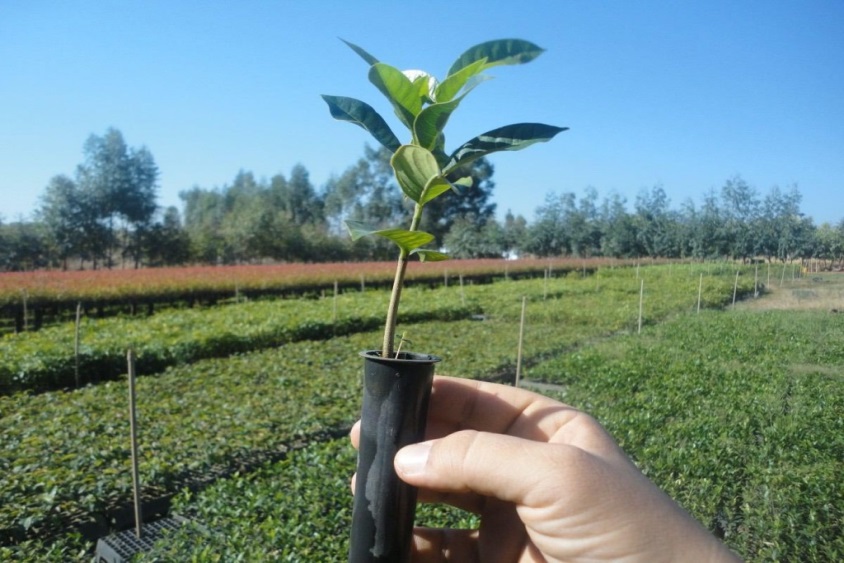 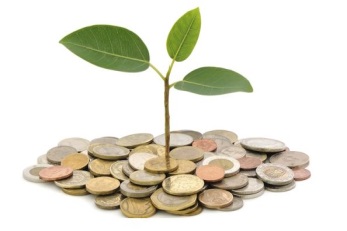 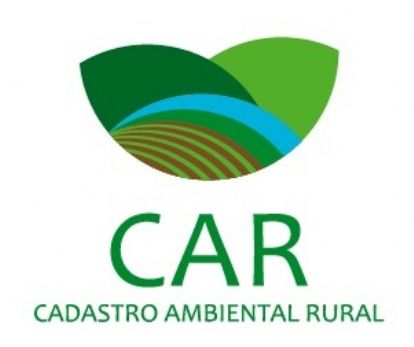 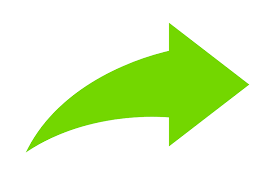 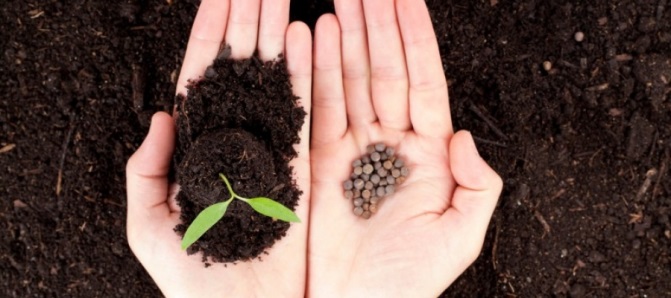 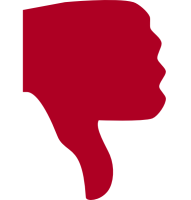 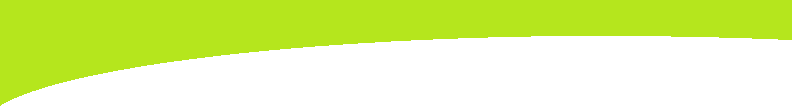 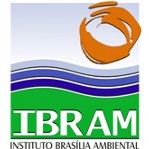 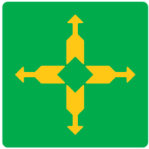 OBRIGADO!
Alisson Neves
Eng. Agrônomo
alisson.neves@ibram.df.gov.br
3214-5645
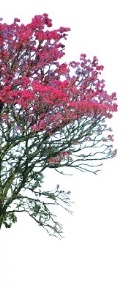 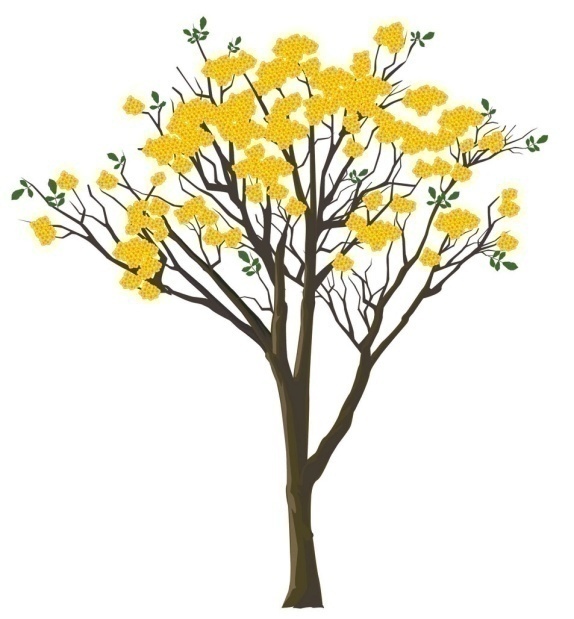 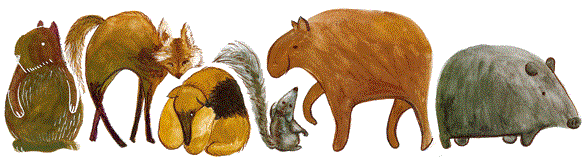